ম
গ
স্বা
ত
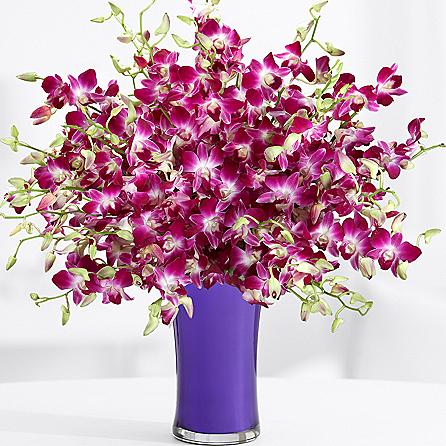 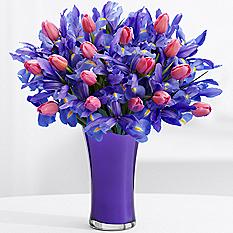 নিজের কাজ নিজে করার চিত্র
মৎস চাষের চিত্র
মোঃ মোরশেদ
সহকারী শিক্ষক
কোকদন্ডী গুনাগরী ঊচ্চ বিদ্যালয়
বাঁশখালী,চট্টগ্রাম।
পা
ঠ
প
রি
চি
তি
ব্যবসা উদ্যোগ
নবম শ্রেণী
অধ্যায়- দুই, 
 সময় – ৫০ মিনিট
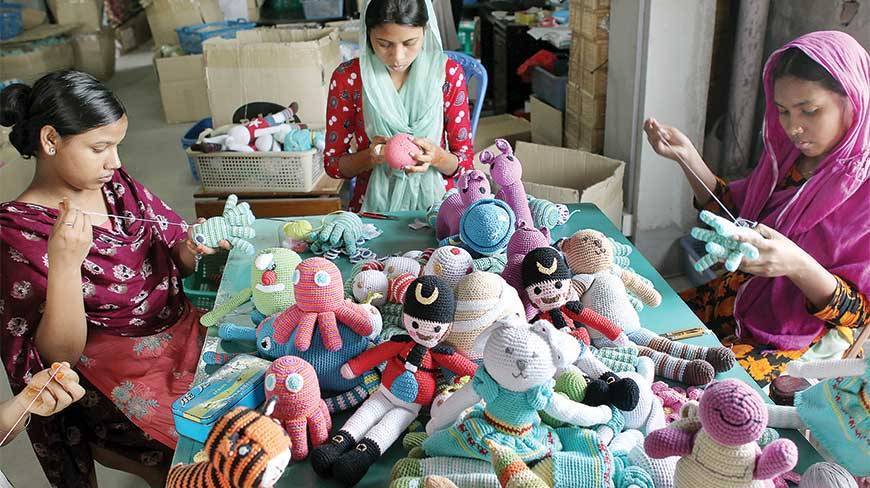 শিখন ফল
মানুষ কি ভাবে অর্থ ঊপার্জন করে তা জানতে পারব।
কর্মসংস্থান কাকে বলে তা জানতে পারব।
কর্মের মাধ্যমে জীবনের কি ভাবে ঊন্নয়ন হয় তা জানতে পারব।
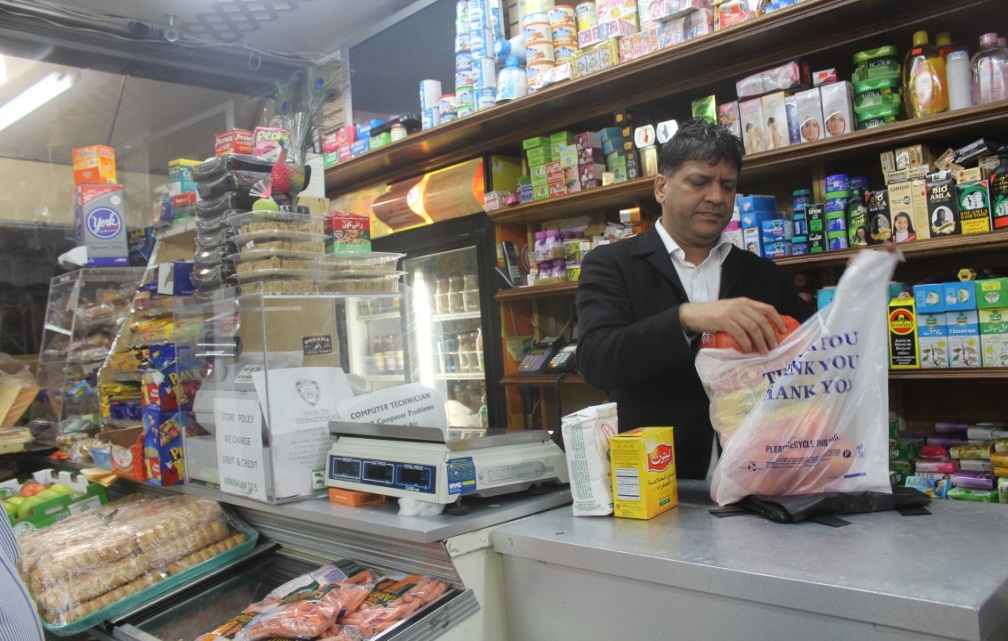 মুদির দোকান
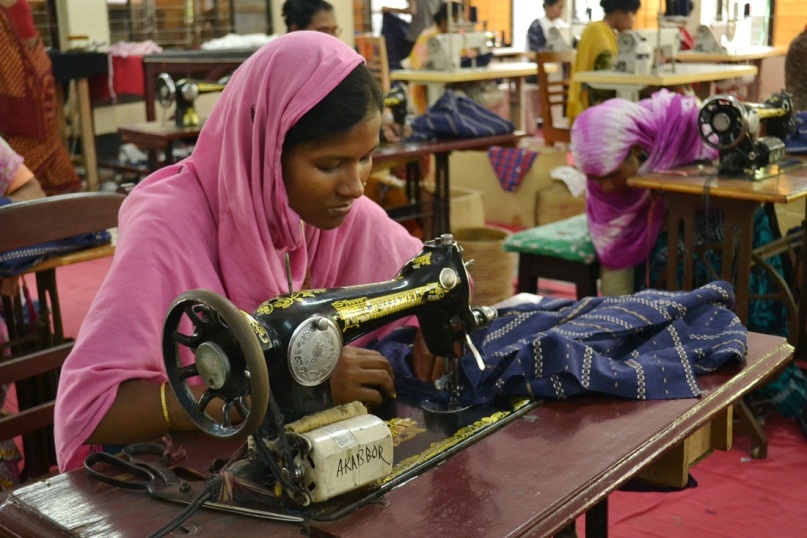 সেলাইকাজ
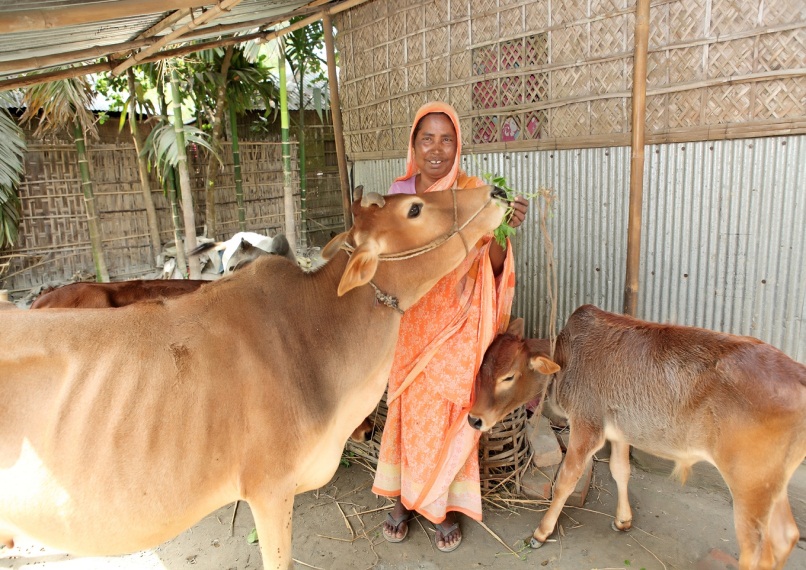 গাভী পালন
পূর্ব জ্ঞান যাচাই
আত্ন কি ?
নিজে কাজ করা কি?
দুই জন মা কি করছে?
মোবাইল ব্যাংক কি?
পাঠ শিরোনাম
আর্ত্ন কর্ম  সংস্থান
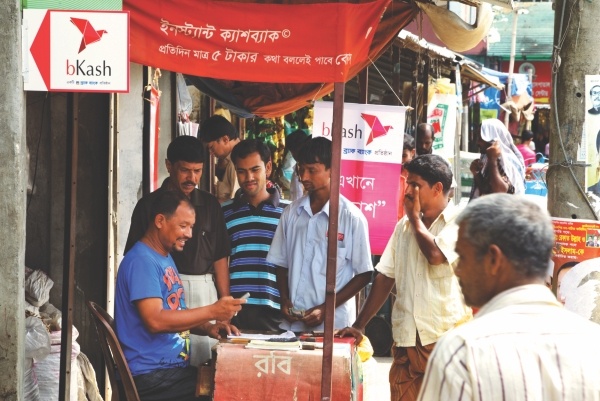 মোবাইল দোকান
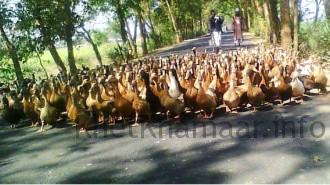 হাঁ
সে
র
খা
মা
র
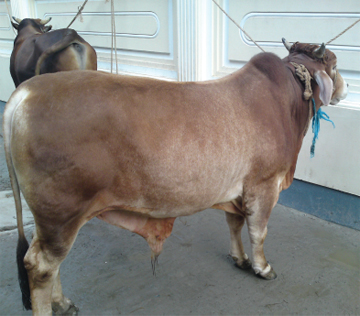 দেশী গরুর খামার
একক কাজ
গরু ও হাস বাড়ীতে পালন করতে কি কি লাগে খাতায় লিখ?
গা
ভী
র
খা
মা
র
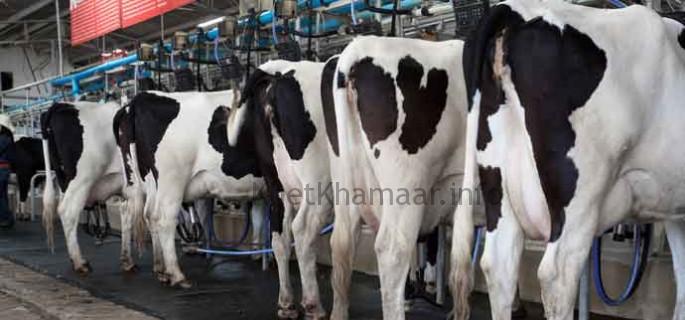 মূল্যায়ন
আত্নকর্মসংস্থান কাকে বলে?
নিজেকে সমাজের মধে কিভাবে প্রতিষ্ঠিত হওয়া যায়?
জীবনের সকল  কর্মকে কেমন গ্রুত্ত দিয়ে করতে হবে?
বাড়ীতে তোমাদের যা করনীয়
আত্ননির্ভশীল জীবনের তাতপর্যানয় আলোচনা কর?
আল্লাহ হাফেজ
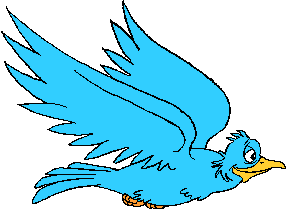